Continuous Quality Improvement ToolkitA Resource for Maternal, Infant, and Early Childhood Home Visiting Program Awardees
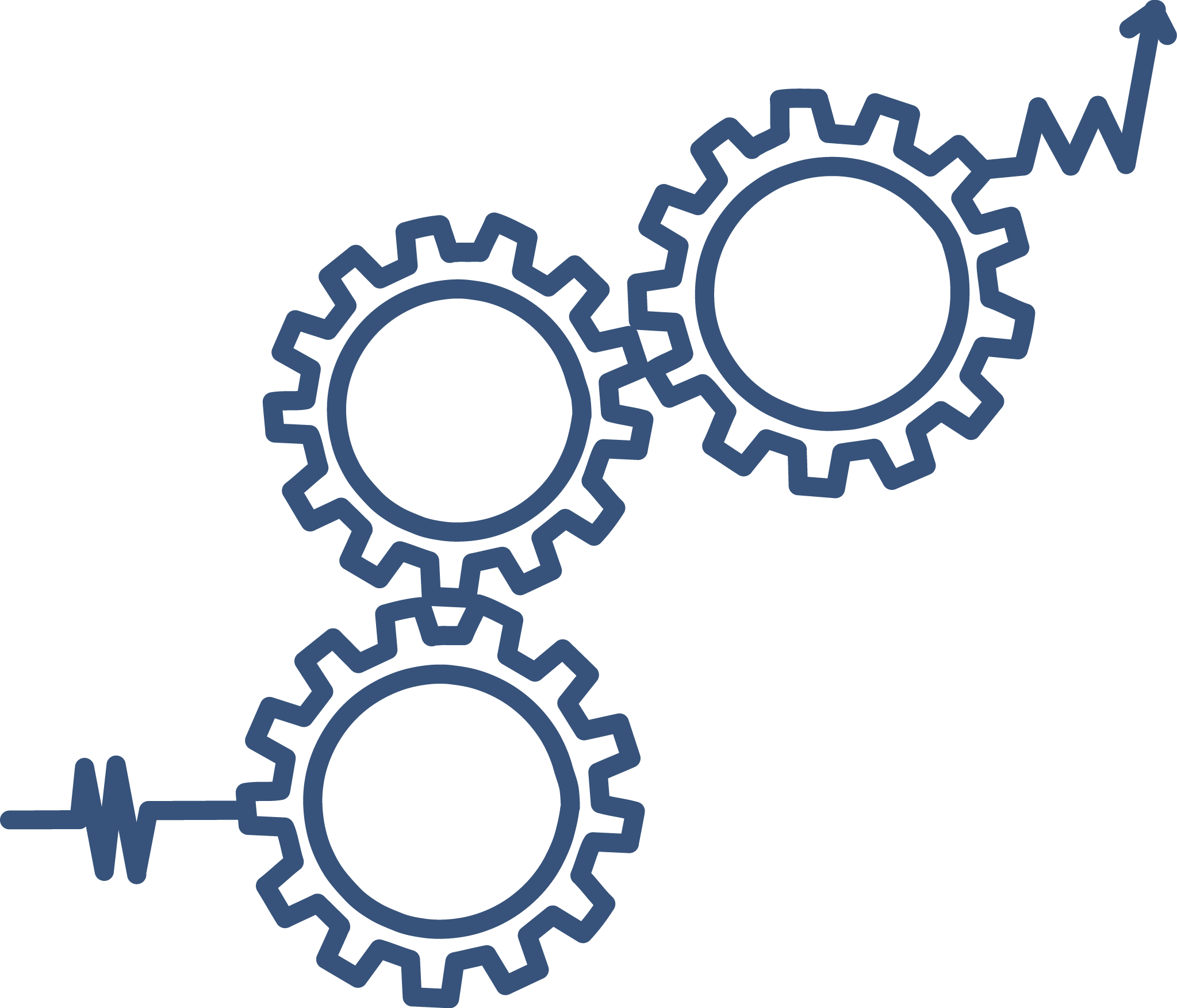 Module 8: cqi Tools iii—Key Driver Diagrams
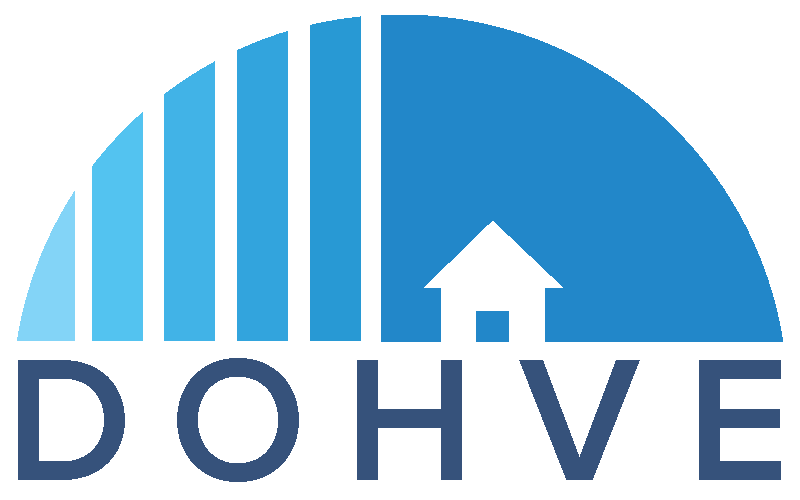 This document was prepared for the U.S. Department of Health and Human Services (HHS), HRSA, and ACF by James Bell Associates, Inc., under ACF contract number HHSP233201500133I. For more information, see http://www.jbassoc.com/reports-publications/dohve.
[Speaker Notes: This presentation is intended to be delivered by state-level CQI support staff. The notes are a suggested script for the presenter. Please see the accompanying Facilitation Guide and handouts.]
CQI Training Overview
Introduction to CQI
Using Data to Drive CQI and Identify Topics
Creating the CQI Culture and Forming a Team
Creating SMART Aims
Understanding the PDSA Process & Measurement
CQI Tools I: Process Maps
CQI Tools II: Root Cause Analysis Tools
CQI Tools III: Key Driver Diagrams
Reliability Concepts and Sustaining Gains
1
2
3
4
5
6
7
8
9
[Speaker Notes: This is the eighth module in a nine-part series. 
This session focuses on how to develop key driver diagrams as a tool for CQI planning.]
Key Driver Diagrams: Learning Objectives
Describe Key Driver Diagrams
Explain how Key Driver Diagrams are used in CQI
Create Key Driver Diagrams 
Use Key Driver Diagrams in CQI
[Speaker Notes: The learning objectives for this module are for participants to be able to: 
Describe Key Driver Diagrams
Explain how Key Driver Diagrams are used in CQI
Create Key Driver Diagrams
Use Key Driver Diagrams in CQI.]
What is a key driver diagram?
[Speaker Notes: First, let’s define key driver diagrams.]
CHANGE STRATEGY
PRIMARY DRIVER
SMART AIM
[Speaker Notes: Key Driver Diagrams provide a visual representation of the theory of change, connecting change strategies to drivers to aims. The Key Driver Diagram framework is depicted on this slide. 
This module covers three sections of a Key Driver Diagram:
The SMART aim or outcome
Primary drivers
Change strategy]
CHANGE STRATEGY
PRIMARY DRIVER
SMART AIM
[Speaker Notes: The desired outcome, typically shown in the left section of the slide, is represented by the CQI project’s SMART aim. This is what the CQI team hopes to improve.]
CHANGE STRATEGY
PRIMARY DRIVER
SMART AIM
[Speaker Notes: The middle section of the Key Driver Diagram captures primary drivers. Thinking about the Key Driver Diagram as a causal pathway, primary drivers are factors that contribute to the outcome of the SMART aim. 
Ultimately, drivers are the factors that the CQI team hopes to change in order to achieve the aim. CQI teams often develop measures to determine progress toward the identified aim based on the drivers included in the Key Driver Diagram.
As teams develop the Key Driver Diagram, it’s important to limit the number of primary drivers included. A reasonable number of drivers would be between two to five.]
CHANGE STRATEGY
PRIMARY DRIVER
SMART AIM
[Speaker Notes: The right section of the diagram is for change strategies, which are the activities that CQI teams test to address the primary drivers. Change strategies are also known as interventions, innovations, change ideas, or tests of change. 
To the extent possible, change strategies should be based on evidence to increase the likelihood that the change strategies will positively influence the drivers.]
CHANGE STRATEGY
PRIMARY DRIVER
SMART AIM
Support to develop interpersonal relationships and adult attachment
Observation of home visits by supervisor
Primary Driver 1: Competent and skilled workforce to support enrollment and retention
External Sources
Outreach to home visiting clients to “refer” a friend to home visiting
Policy and protocol with guidelines for assessing and determining eligibility
85% of families receive expected home visits by 6 months into the fiscal year
Primary Driver 2: Prompt and appropriate enrollment of eligible families
Internal Sources
Standardized and welcoming intake process
Completed family checklist on family’s wants and needs for home visiting
Adapted from HV CoIIN Family Engagement KDD
[Speaker Notes: This slide presents an example of a completed Key Driver Diagram. This diagram focuses on family engagement and was developed by the Home Visiting Collaborative Improvement and Innovation Network, also known as HV CoIIN. While this slide does not show the entire family engagement Key Driver Diagram developed by HV CoIIN, it includes multiple drivers and associated change strategies. 
For this Key Driver Diagram, the HV CoIIN developed a SMART aim that 85 percent of families receive expected home visits by 6 months into the fiscal year.
Next, the group brainstormed the set of key drivers that influenced the aim. Two of the drivers are:
A skilled and competent workforce, and 
Prompt and appropriate enrollment of eligible families
These two drivers influence whether families receive the expected number of home visits. Other factors, such as the way staff enroll eligible families, may also affect whether the family receives the expected number of visits. While the drivers may be considered vague, it allows for multiple changes strategies to have an influence on the driver. The group defined the drivers more clearly when discussing their change strategy. For example, "prompt and appropriate" enrollment was defined and used to develop and write the policy and protocols. 
Finally, the change strategies included here provided options for how CQI teams involved in the HV CoIIN could address the drivers. These change strategies were tested as part of PDSA cycles.]
Why use a key driver diagram
[Speaker Notes: We will now discuss the benefits of using a Key Driver Diagram.]
Benefits of Key Driver Diagrams
Define system to be improved
Provide a common model for CQI team
Help narrow possible change strategies
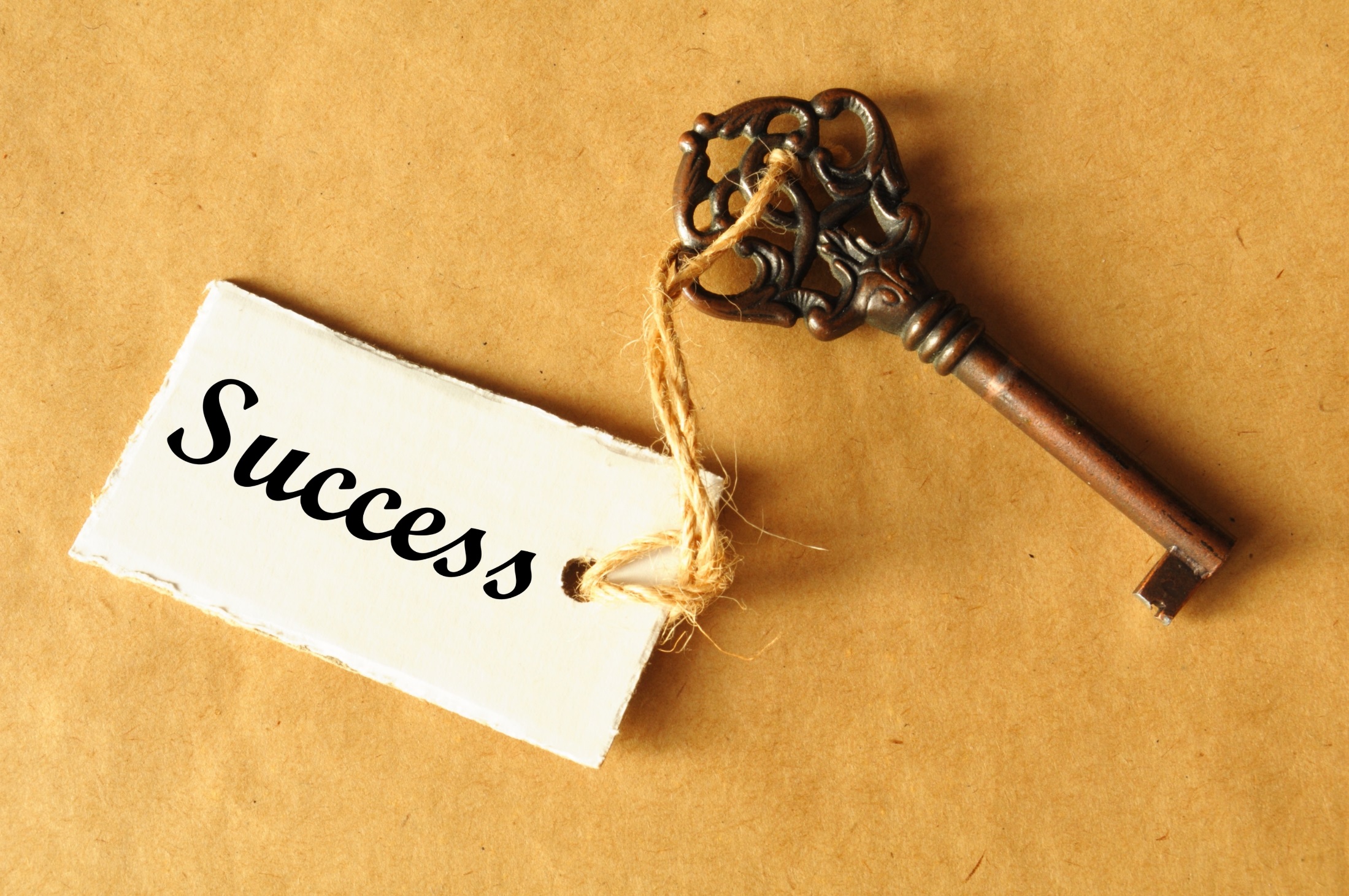 [Speaker Notes: Although Key Driver Diagrams are more detailed and involved than other CQI tools (such as Brainstorming and 5 Whys), they provide many benefits when carrying out a CQI project.
Key Driver Diagrams:
Define the system to be improved. The system is the context in which the CQI project is taking place. When the system is defined, you can see the broader set of drivers that influence the outcome, rather than focusing on only one factor that influences the outcome.
Provide a common model for the CQI team relevant to the context in which change strategies will be tested. It makes the change process explicit, connecting specific change strategies to drivers to the outcome.
Help narrow the list of logical change strategies by connecting potential change strategies to specific drivers associated with the identified outcome.]
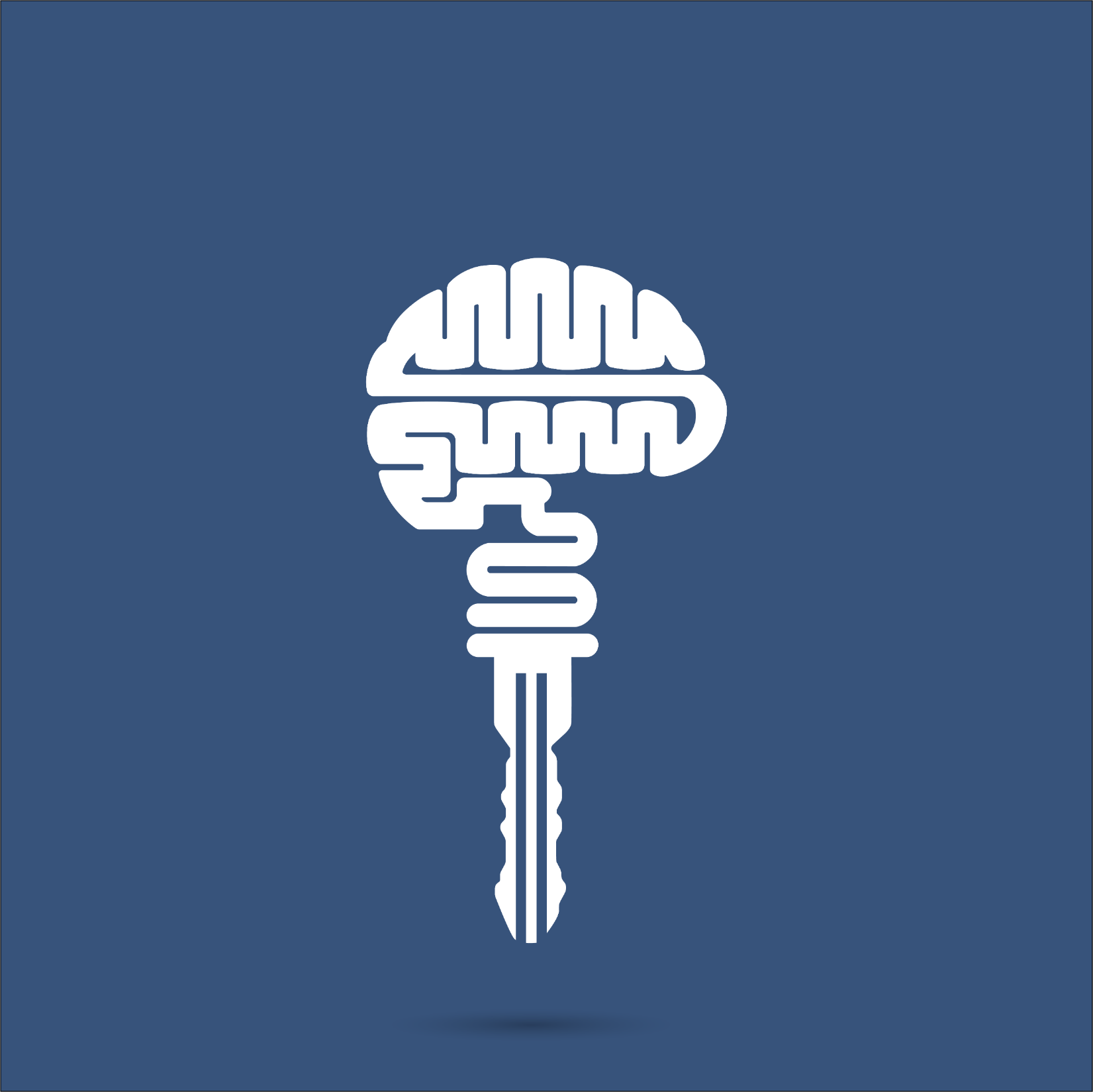 Benefits of Key Driver Diagrams
Link specific measurement criteria to change strategies
Focus the team to test one change strategy at a time
Help track successes and challenges
[Speaker Notes: Key Driver Diagrams also:
Aid in developing specific measures. As previously noted, measurement criteria are developed based on the drivers identified. Measurement criteria are critical for tracking changes toward the SMART aim.
Focus tests on one change strategy at a time. This provides greater clarity when deciding whether to adapt, adopt, or abandon a change strategy during the Act phase of the PDSA cycle.
Provide a way to track successes and failures. Successes and challenges, change strategies tested that can be abandoned, or change strategies that were successful and can be adopted all can be noted on the Key Driver Diagram. A Key Driver Diagram can constantly evolve to tell the story of the CQI process.]
Creating a key driver diagram
[Speaker Notes: Let’s walk through how to create a Key Driver Diagram.]
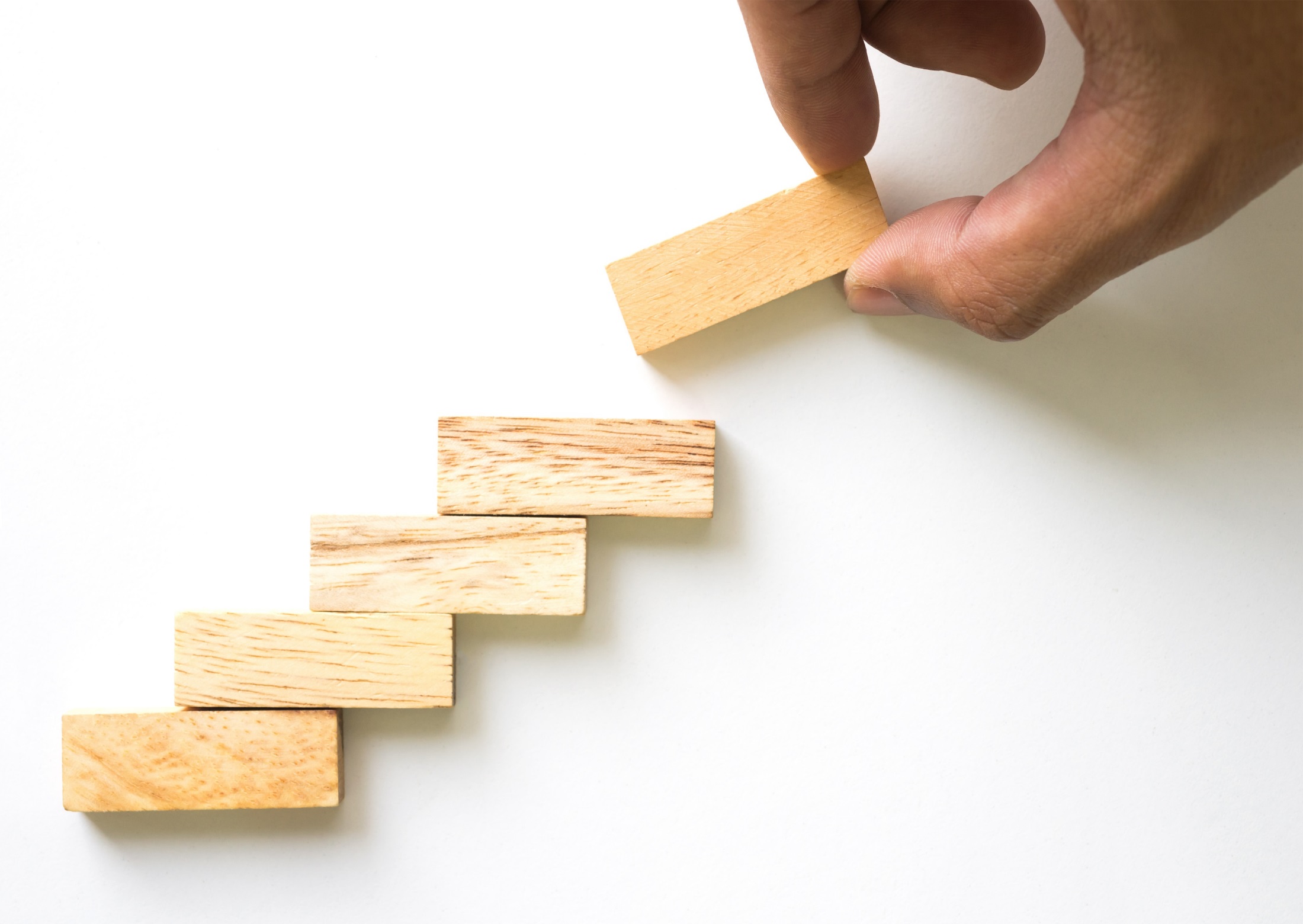 Steps to Create Key Driver Diagrams
[Speaker Notes: Key Driver Diagrams are typically completed in three steps. 
The first step is to develop the SMART aim (SMART aim development is covered in Module 4).
The second step is to identify drivers. Use the Brainstorming and 5 Whys tools covered in Module 7 to assist with this. 
The third step is to identify change strategies that affect the key drivers. To the extent possible, change strategies should be evidence-based or informed by evidence that your team researched, rather than based on opinion. Ideally, the change strategy will be something that has been tested in the past and was shown to be effective. During this step, identify how the change strategy will be measured. Include specific measurement criteria in the same box as the change strategy.
 After the Key Driver Diagrams are complete, teams test the change strategies identified using PDSA cycles.]
Key Driver Diagram Best Practices
Primary Drivers
Change Strategies
Neutral language
Linked to aim
Evidence-based 
Linked to at least one driver
Developed with help from subject matter experts
[Speaker Notes: There are best practices to consider when developing Key Driver Diagrams:
Drivers should use neutral language. For example, rather than stating “staff need to receive training,” use “staff training” for the key driver.
Drivers should also be directly linked to the aim.
Ideally, change strategies to be tested should be based on evidence.
Evidence-based change strategies may not always exist. In such situations, testing novel ideas is both necessary and acceptable. These change strategies and activities should be evidence-informed when possible, and use subject matter experts to support the development of novel change strategies.
Change strategies that are not evidence-based can be included but should be noted as such on the Key Driver Diagram. 
Each change strategy should be tied to at least one driver.
Key Driver Diagrams are often developed with the assistance of subject matter experts. After identifying a topic, review available community resources related to the topic to identify potential subject matter experts, who may be: 
A scientific expert with deep understanding of the prevalence of the issue, knowledge of interventions, knowledge of systems efforts, or knowledge of measurement in the topic area of focus
An application expert in the topic area with experience in successful application of evidence-based or promising practices on the ground
A policy or programming expert in a topic that crosses populations.]
CHANGE STRATEGY
PRIMARY DRIVER
SMART AIM
Support to develop interpersonal relationships and adult attachment
Observation of home visits by supervisor
Primary Driver 1: Competent and skilled workforce to support enrollment and retention
External Sources
Outreach to home visiting clients to “refer” a friend to home visiting
Policy and protocol with guidelines for assessing and determining eligibility
85% of families receive expected home visits by 6 months into the fiscal year
Primary Driver 2: Prompt and appropriate enrollment of eligible families
Internal Sources
Standardized and welcoming intake process
Completed family checklist on family’s wants and needs for home visiting
Adapted from HV CoIIN Family Engagement KDD
[Speaker Notes: Let’s return to the Key Driver Diagram example from the beginning of this module. Although the diagram is already created, let’s consider the steps taken to develop the diagram and discuss this as a group.
First, which subject matter experts may have been involved in developing the key driver diagram? 
Allow time for responses. Potential responses could include: intake staff, human resources, data entry staff, referral partners, and researchers.
There may be other primary drivers than those listed on the slide. What might be other primary drivers associated with the SMART aim? 
Allow time for responses. Potential responses could include: comprehensive data-tracking system, intense early engagement of families, and active involvement of families in the program.
To ensure that change strategies are evidence-based or evidence-informed, what steps can you take to identify other change strategies? 
Allow time for responses. Potential responses could include: literature search using Google Scholar or other research databases (e.g., EBSCOhost, PubMed), discussing with a university researcher, or reaching out to the state MIECHV lead.
Last, the list of change strategies on this slide is not comprehensive. What other potential change strategies — evidence-based or not — could be added to this list? 
Allow time for responses. Potential responses could include: clear policy and protocols for enrollment, streamlined process from referral source to home visiting program, and focused supervision on key points in the home visitor/client relationship (i.e., enrollment, intense early engagement, ongoing retention).]
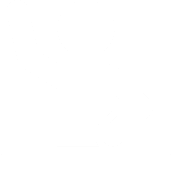 PRIMARY DRIVER
SMART AIM
CHANGE STRATEGY
Primary Driver 1: 
Competent and skilled workforce to support enrollment and retention
1. Support to develop interpersonal relationships and adult attachment
2. Observation of home visits by supervisor
External Sources
1. Outreach to home visiting clients to “refer” a friend to home visiting
2. Policy and protocol with guidelines for assessing and determining eligibility
Primary Driver 2: Prompt and appropriate enrollment of eligible families
85% of families receive expected home visits by 6 months into the fiscal year
Internal Sources
1. Standardized and welcoming intake process
2. Completed family checklist on family’s wants and needs for home visiting
Primary Driver 3: Comprehensive data-tracking system
1. Initial and ongoing training for HVs on policies and procedures for data tracking and management
1. Process for family to meet other team members to increase connection with program staff
2. Parents included as members of policy council
3. Parent-led support groups
Primary Driver 4: Active involvement of families in home visiting program
Adapted from HV CoIIN Family Engagement KDD
[Speaker Notes: This slide presents additional drivers and change strategies identified by HV CoIIN.
The group recognized that comprehensive data tracking influences the percentage of families who received the expected home visits. To ensure that data are tracked appropriately, home visitors can receive training on policies and procedures for data tracking and management. 
The group also identified active involvement of the family as critical to ensure that families receive the expected number of home visits. Change strategies associated with active family involvement include introducing families to other team members, including parents on policy councils, and parent-led support groups.]
Using a key driver diagram In cqi
[Speaker Notes: Now we’ll walk through the process of how to use a Key Driver Diagram in your CQI work.]
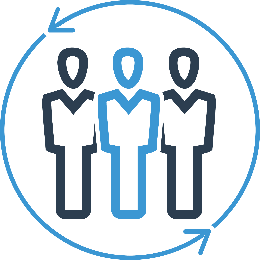 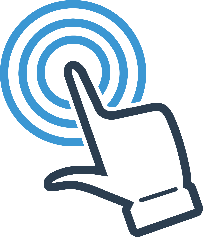 Do
Act
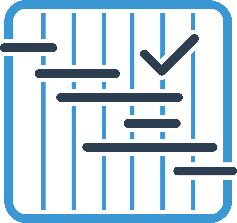 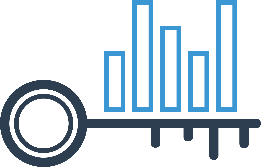 Plan
Study
[Speaker Notes: In some instances, your agency may decide it is best to utilize an existing Key Driver Diagram, for example, those developed by the HV CoIIN. Whether the Key Driver Diagram is developed by your agency or your agency uses an existing Key Driver Diagram for the CQI project, determine whether cultural or local adaptations are needed to fit your specific conditions or context. If adaptations are needed, consider creating a new Key Driver Diagram to reflect them. 
To initiate the PDSA process, choose a change strategy from the Key Driver Diagram to test using a PDSA cycle. Use the measure associated with that change strategy and/or primary driver to determine whether progress is made. Teams that are new to CQI should restrict tests to one change strategy. More seasoned CQI teams can test multiple change strategies with multiple team members.
Testing a change strategy involves completing one PDSA cycle (for more information on PDSA cycles, see Module 5). Complete the first three steps in the PDSA cycle. When arriving at the Act stage of the PDSA cycle, determine whether to adopt, adapt, or abandon the change strategy. 
Use the Key Driver Diagram to document the outcome and decisions made. Cross out abandoned change strategies, highlight adopted change strategies, and edit those the team adapts. Write down what worked well. The results of the test can help to document successes and inform other change strategies.]
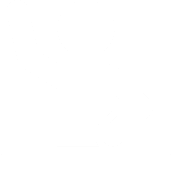 Key Driver Diagram Activity
Step 1: Develop the SMART aim

Step 2: Identify key drivers

Step 3: Identify change strategies
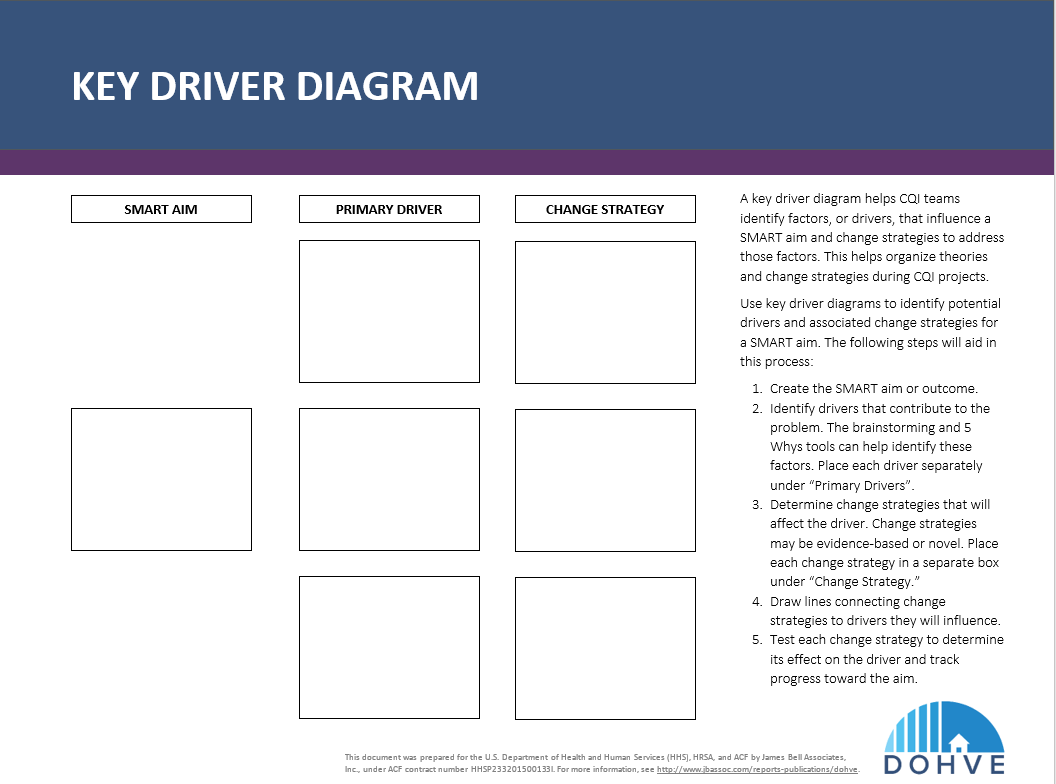 [Speaker Notes: Ask participants to break into agency teams of four to six per table and pass out the Key Driver Diagram handout. 
The purpose of this activity is to work within your team to practice creating a Key Driver Diagram to link the SMART aim with the primary drivers and change strategies to test. 
Use the three steps listed on the slide to guide the Key Driver Diagram process. 
Start by identifying the CQI team’s SMART aim (this may already be identified, or the team may need to create it). List the SMART aim in the left column of the diagram worksheet. 
Identify two to five primary drivers that influence whether the SMART aim is achieved. Place these in the middle column. 
Finally, identify potential evidence-based or evidence-informed change strategies to link to each primary driver, and place these in the right column. 
Remember the best practices for creating Key Driver Diagrams: use subject matter experts to identify potential change strategies, use neutral language for key drivers, and select evidence-based change strategies where possible. 
After completing the Key Driver Diagram, consider which change strategy the team would like to test through a PDSA cycle and describe the rationale for choosing the change strategy.
We’ll come back together in 15 minutes.]
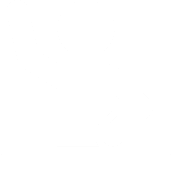 Key Driver Diagram Activity Debrief
Which subject matter experts could teams include in the development of the Key Driver Diagram? 

What resources could teams use to research evidence based change strategies? 

What was the most challenging part of developing the Key Driver Diagram? 

Which change strategy will the team test? Provide a rationale for how the change strategy will influence the outcome.
[Speaker Notes: Bring the groups back together and lead the group through a debrief session using the following questions: 
Which subject matter experts could teams include in the development of the Key Driver Diagram? 
What resources could teams use to research evidence-based change strategies? 
What was the most challenging part of developing the Key Driver Diagram? 
Which change strategy will the team test? Provide a rationale for how the change strategy will influence the outcome.]
Remember...
Key Driver Diagrams connect change strategies to drivers to aims. 
Use best practices when developing Key Driver Diagrams. 
Key Driver Diagrams are used throughout the PDSA process.
[Speaker Notes: Keep these key tips in mind while using Key Driver Diagrams during CQI projects: 
Key Driver Diagrams provide a visual representation of the change strategy, connecting change strategies to drivers to aims.
Remember the best practices for creating Key Driver Diagrams — change strategies should be based on evidence and link to a driver. Drivers should use neutral language and link to the aim. 
Key Driver Diagrams are used throughout the PDSA process, and are especially helpful during the Plan phase.]
Additional CQI Resources
CQI Briefs: http://www.jbassoc.com/reports-publications/dohve

Quality Improvement Toolbox: http://www.hrsa.gov/quality/toolbox/methodology/qualityimprovement/index.html
Disclaimer
The purpose of the Design Options for Home Visiting Evaluation (DOHVE) is to provide research and evaluation support for the Maternal, Infant, and Early Childhood Home Visiting (MIECHV) Program. The project is funded by the Administration for Children and Families (ACF) in collaboration with the Health Resources and Services Administration (HRSA) under contract number HHSP233201500133I.

This publication was developed by James Bell Associates on behalf of the U.S. Department of Health and Human Services (HHS), HRSA, and ACF. Its contents are the sole responsibility of the authors and do not necessarily represent the official views of HHS, HRSA, or ACF.